Маркетинг персонала
Что такое маркетинг персонала?
Маркетинг персонала – это вид управленческой деятельности, направленные на долговременное обеспечение компании необходимым персоналом.
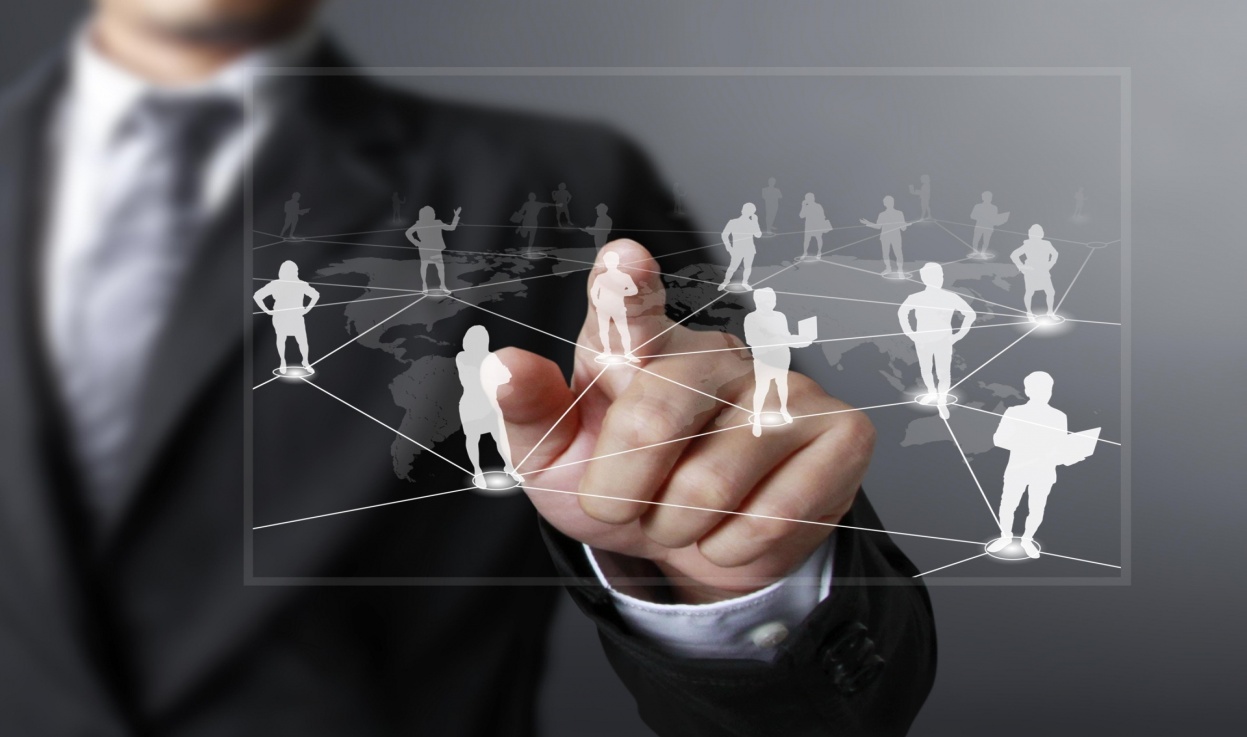 Основные задачи маркетинга персонала
1) выступает направлением планирования в области персонала (маркетинговые мероприятия по персоналу планируют); 
2) создает информационную базу для работы с персоналом с помощью методов исследования внешнего и внутреннего рынка труда;
3) направлен на достижение привлекательности работодателя через коммуникации с целевыми группами (сегментами рынка).
Что влияет на маркетинг персонала?
Внешняя среда
Внутренняя среда
общеэкономическая ситуация и состояние отрасли деятельности
цели организации
развитие технологии
финансовые ресурсы
особенности социальных потребностей
кадровый потенциал организации
развитие законодательства
источники покрытия кадровой         потребности
Основные функции маркетинга персонала
1) Информационная функция, включающая:
изучение требований к должностям и рабочим местам;
исследование внешней и внутренней среды организации; 
исследование рынка труда; 
изучение имиджа организации (компании) как работодателя.
2) Коммуникационная функция, которая:
устанавливает и реализует пути покрытия потребности в персонале; 
устанавливает коммуникации компании и потенциальных работников;
представляет преимущества компании как  работодателя.
Как реализуется коммуникативная функция?
В ее рамках происходит:
– сегментирование труда (по географическим, демографическим, 
экономическим, психографическим, поведенческим критериям);
– установление источников и путей покрытия потребностей в персонале, которые, в свою очередь, могут быть активными и пассивными.
Активные пути покрытия потребности в персонале (А): набор в учебных заведениях по соглашениям, заявки в службы занятости, услуги консультантов по персоналу, через новых сотрудников, через лизинговые соглашения с другими работодателями.
Пассивные пути (П): рекламные объявления о вакансиях в СМИ и спецзаданиях, ожидание претендентов на вакансии после рекламной компании местного характера.
Если ситуация на рынке труда благоприятная, то П1, П2;  если низкие затраты на приобретение персонала, то П2,  А1 – А2 – А4 – А5; высокие – П1, А3, А4
– установление внутриорганизационных связей  - неформальные 
отклонения, социально-психологический климат (организация корпоративных праздников, спортивных мероприятий, внутрифирменных журналов).
Что такое профориентация?
Профориентация – комплекс взаимосвязанных мер (экономических, педагогических мероприятий), направленных на формирование профессионального призвания, выявление способностей, интересов, пригодности и других факторов выбора профессии или смену рода деятельности, определения соответствия психофизических и социально-психологических качеств  требованиям избранного вида деятельности.
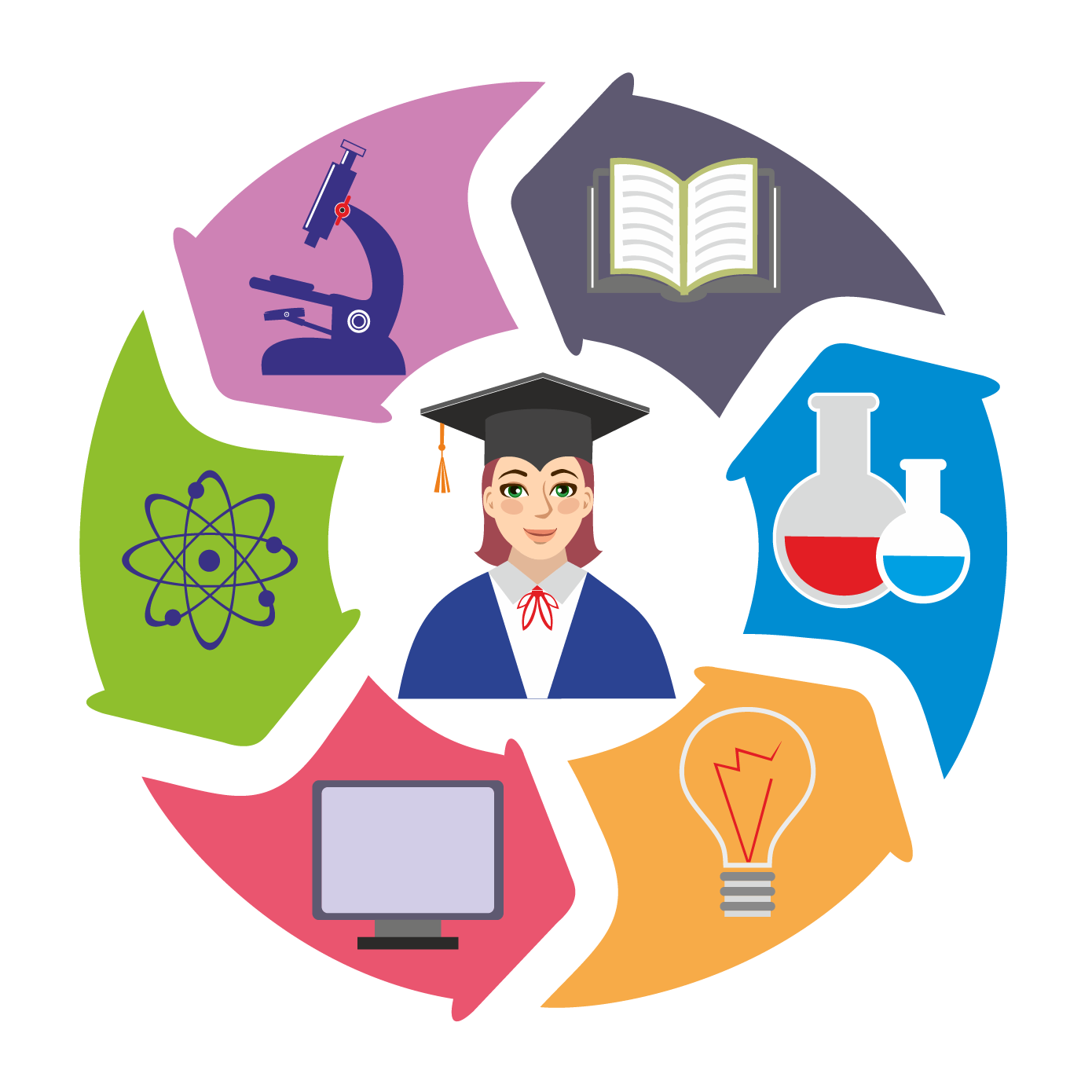 Основные формы профессионально ориентационной работы
профессиональное просвещение – начальная профессиональная подготовка через уроки труда, кружков;
профессиональная информация – ознакомление с ситуацией на рынке труда, перспективами, условиями работы в той или иной профессии;
профессиональная консультация – оказание помощи в выборе профессии и места работы путем изучения личности;
профессиональный отбор – участие в найме и отборе персонала с учетом требований профессии, рабочего места с целью лучшей профориентации работников.
Что такое престиж профессии?
Престиж профессии – оценка ее в соответствии с принятой в обществе шкалой ценностей. Привлекательность профессии – желательность ее приобретения потенциальными работниками.
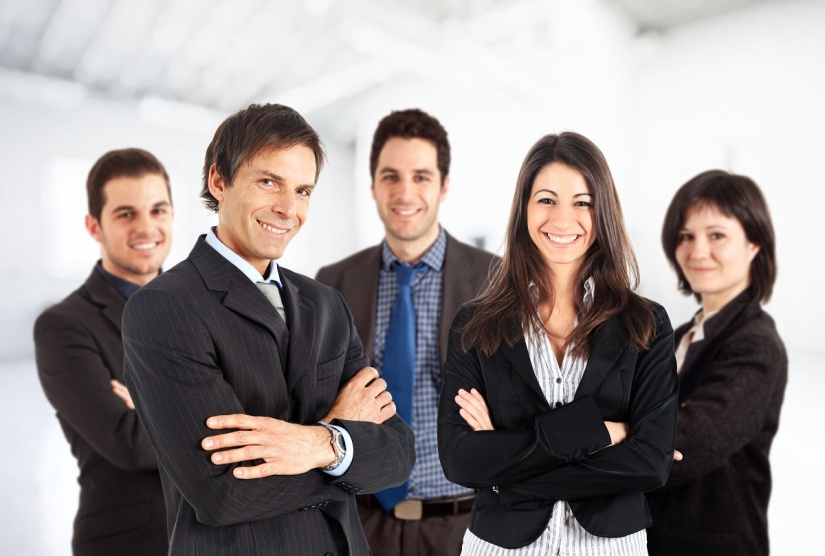 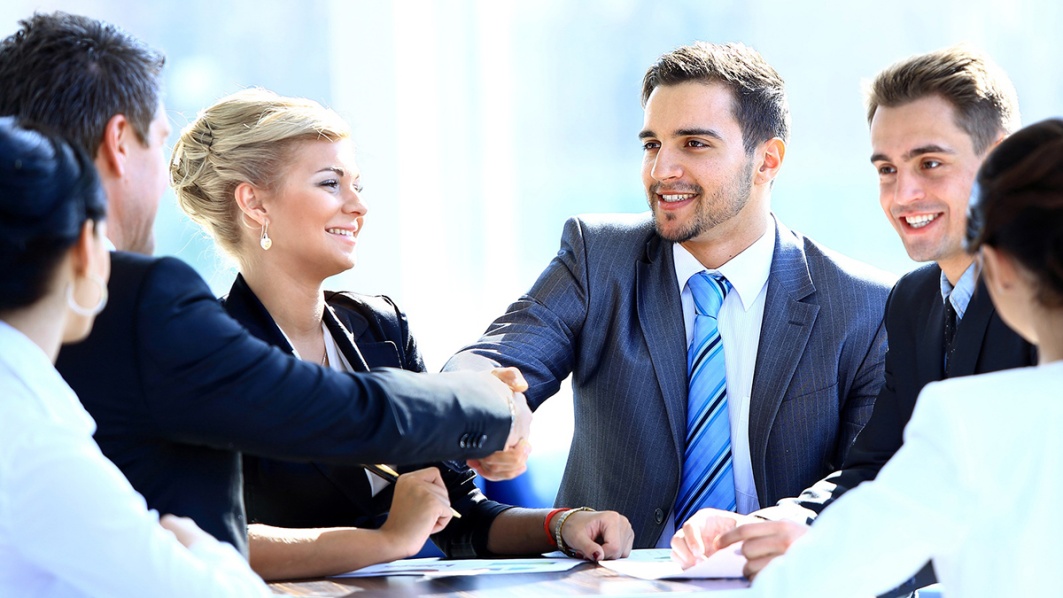